SOL REVIEW
Outline
Test Taking Tips
Get a good nights sleep!
Eat a healthy protein packed breakfast.
Dress in layers.
Wear glasses if you need them!
Take your TIME! There is no time limit
Save harder questions for last! (FLAG THEM)
READ THE ENTIRE QUESTION AND THE DIRECTIONS!!!!!!
Maintain a POSTIVE attitude!
Do a MIND DUMP before you begin answering questions!
Use the previous test questions to help you.
Ch. 1 - Earth as a System
Spheres of the Earth
Geosphere (AKA lithosphere) – rock/Earth’s surface/interior
Hydrosphere – water	
Atmosphere – air/gases on Earth
Biosphere – life/living things
Cycles on Earth:
Water – This one is IMPORTANT!!
Carbon
Rock – So is this one!!
Energy
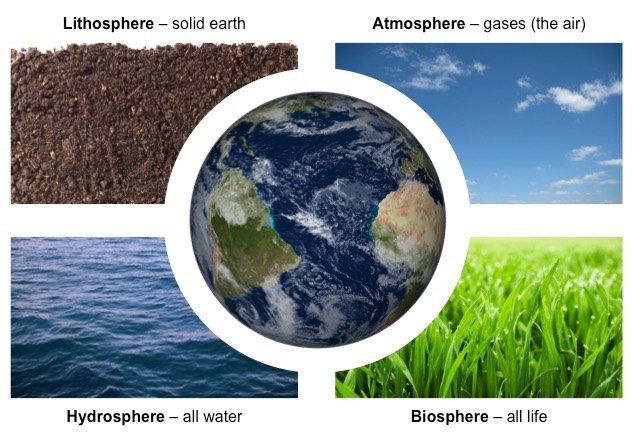 Ch. 2 – Nature of Science
Scientific Method: 
Steps we take
Variables: Independent (change) vs. Dependent (measure) & constants (everything that stays the same) – be able to identify them if given a scenario (either verbal or diagram)
Tools we use in science
Balance – mass
Graduated cylinder – volume
Ruler – length
Thermometer – temperature
Barometer – air pressure
Psychrometer/Hygrometer – humidity
Hydrometer – density
Anemometer – wind speed
Wine vane – wind direction
Rain gauge – amount of rainfall
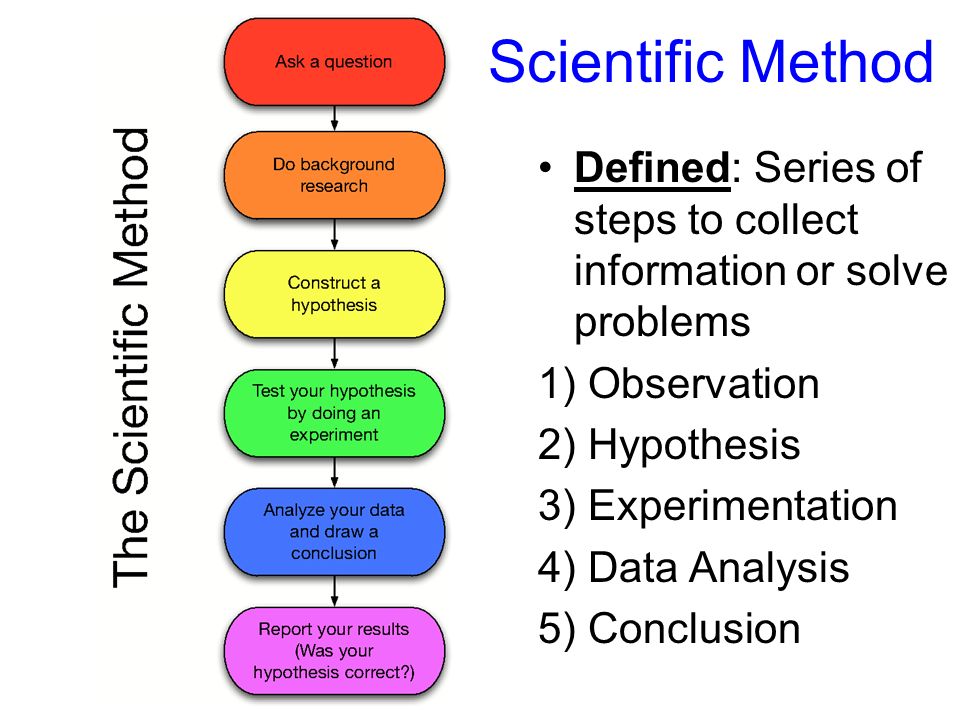 Independent variable (change) = fertilizer
Dependent variable  (measure) = height of plant
Constants (everything else that stays the same) = amount of sunlight, amount of water, type of soil, type of plant, temperature of the room, type of fertilizer, etc.
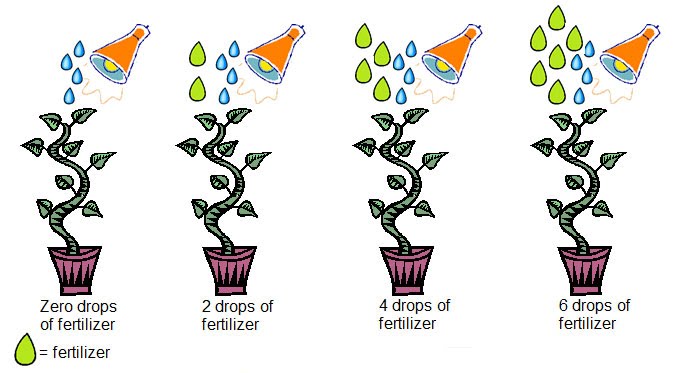 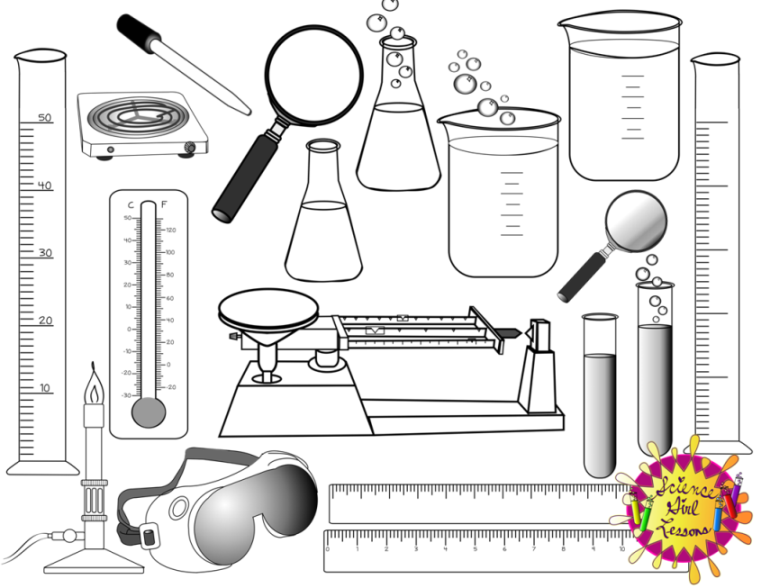 THERMOMETER
RAIN GAUGE
BAROMETER
COMPASS
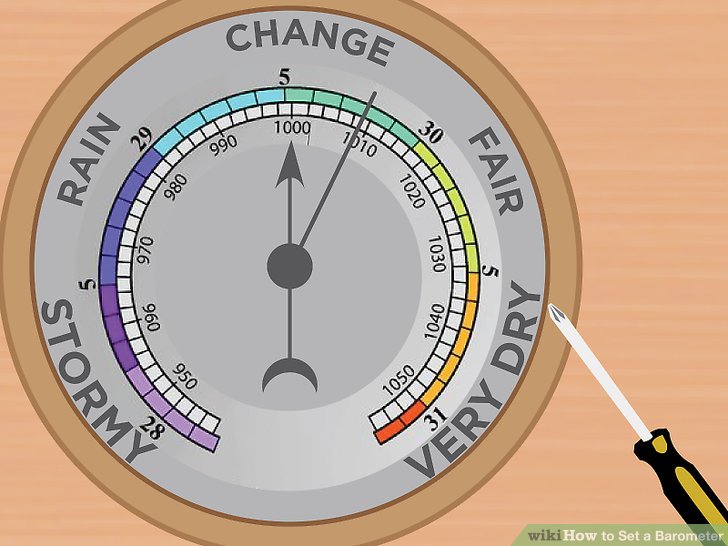 GRADUATED CYLINDER
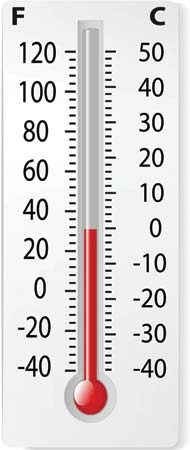 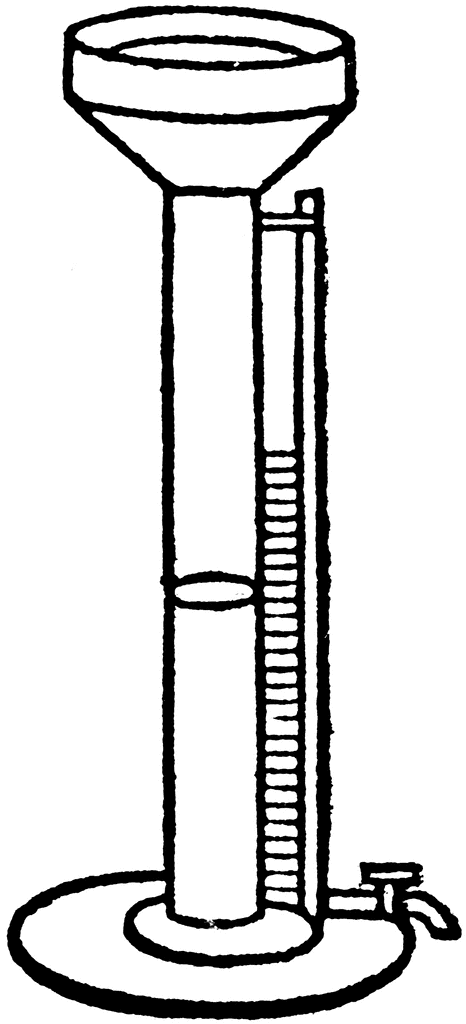 BALANCE/SCALE
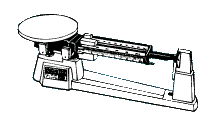 ANEMOMETER
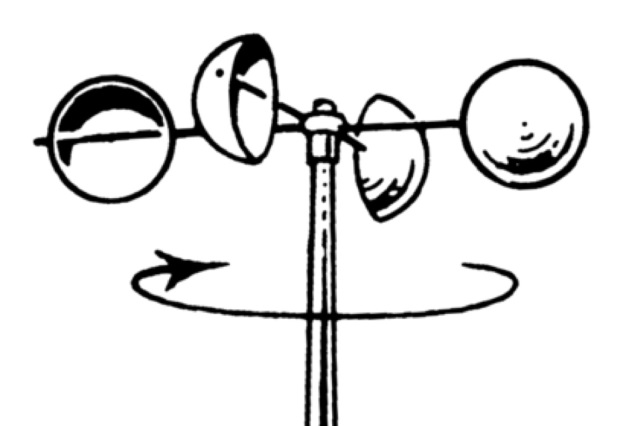 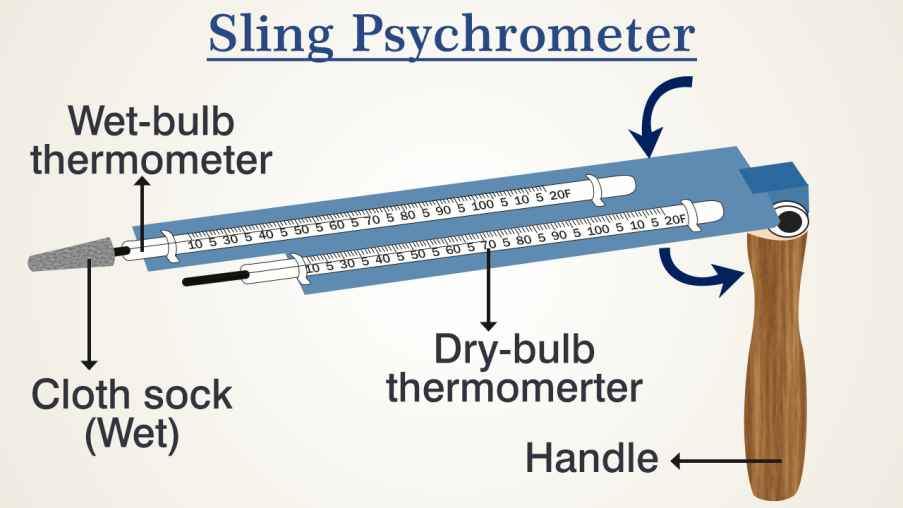 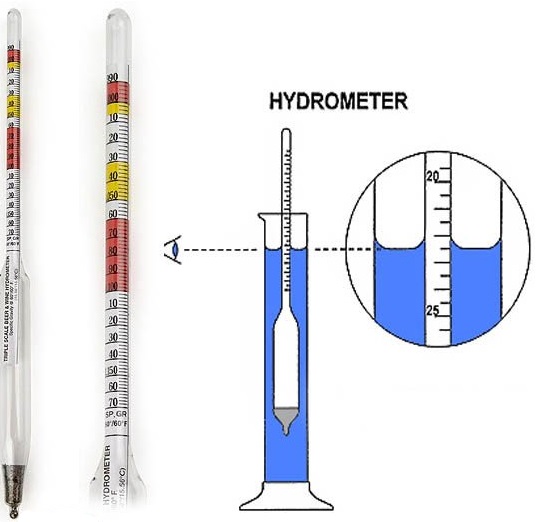 WIND VANE
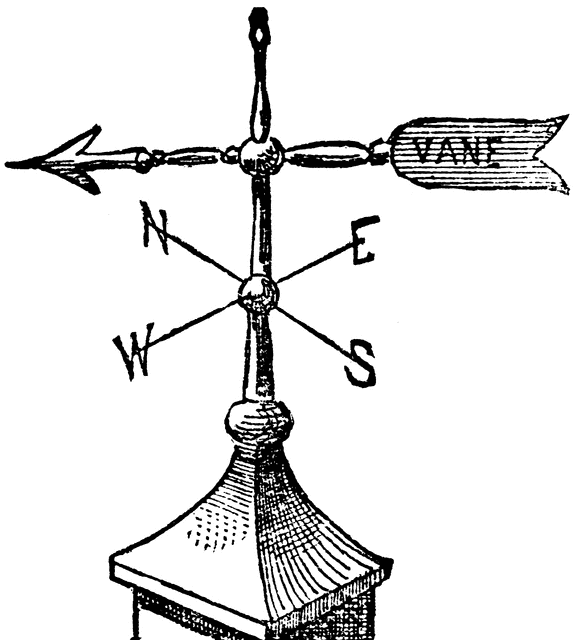 Ch. 3 - Mapping
Map Projections
Taking 3D earth and projecting on to 2D flat surface (map) = distortion.
Maps
Be able to use map scale
Using map key/compass
Determining different aerial views.
Latitude/Longitude
Be able to find a coordinate using lat/long.
If given a coordinate can you tell where on the map it would be?
GPS
What is it and what is it used for?
Topographic Maps
What is topography – surface and man made features on earth.
be able to identify changes in elevation between contour lines
Be able to identify profiles (side views) based on a top. map.
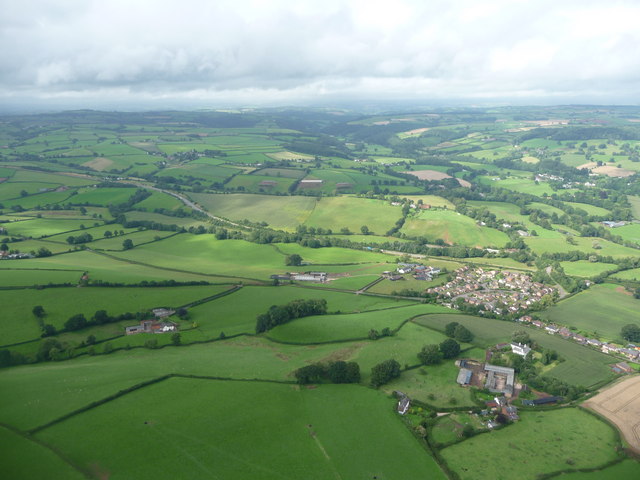 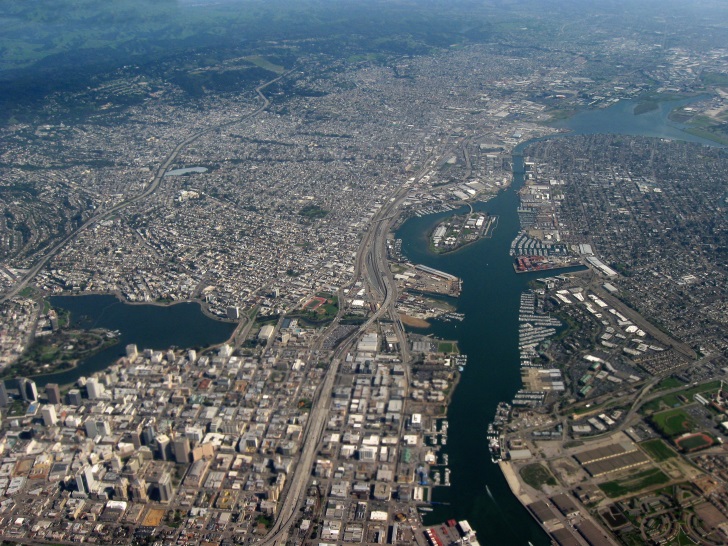 AERIAL VIEW - CITY
AERIAL VIEW - FARMLAND
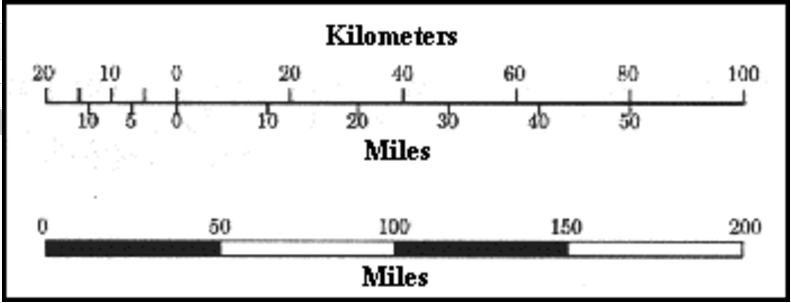 TOPOGRAPHIC MAP
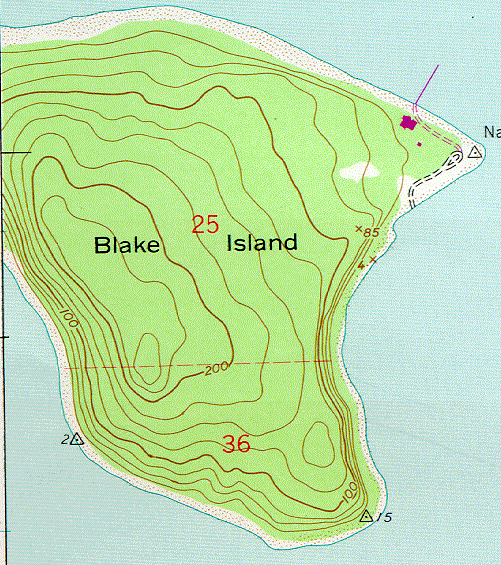 MAP SCALE
LINEAR PROFILE
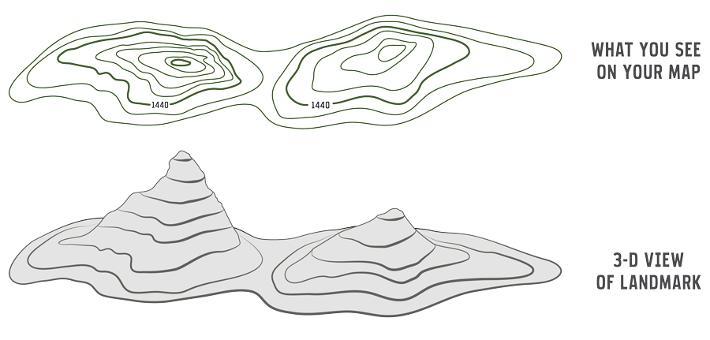 Ch. 4 – Earth’s Structure and Motion
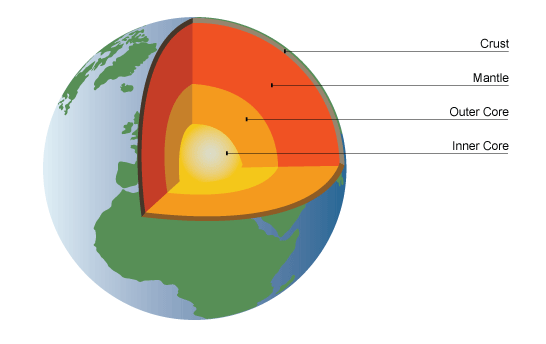 Earth’s Formation
Nebular hypothesis/Solar nebular theory
Earth’s Layers
4 layers and characteristics
Earth’s Rotation
24 hours/1 day
Earth’s Revolution
Earth’s tilt 23.5˚ - causes seasons
Revolution can also be referred to as orbit
How does the tilt of the Earth affect seasons?
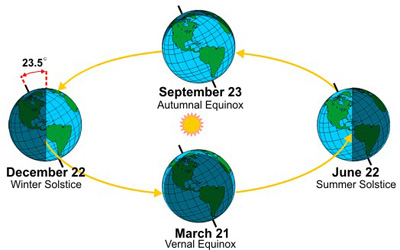 Ch. 5 - Minerals
Characteristics of Minerals
Naturally occurring, solid, inorganic, definite chemical composition, crystal structure (atomic arrangement)
Identifying Minerals
Can you use the properties to identify minerals by definition or viewing a diagram? (streak, luster, hardness, cleavage, fracture, etc.)
Special Properties
Specific gravity
Acid test
Fluorescence
Radioactivity
Specific Minerals
Know examples of specific minerals and special characteristics of them.  Such as sulfur, graphite, diamond, talc, etc.
STREAK TEST
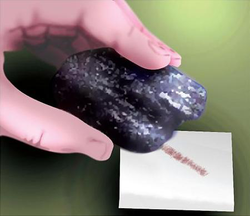 HARDNESS
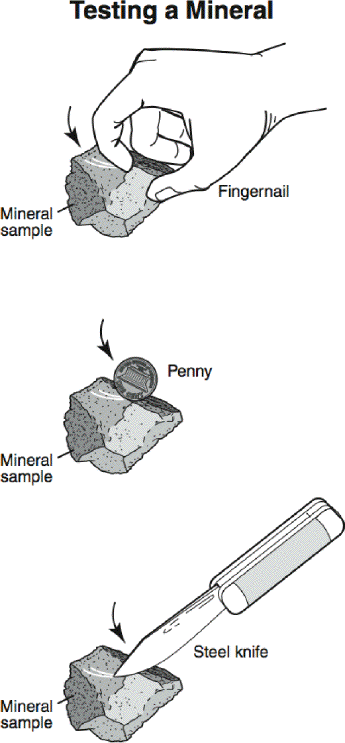 SPECIFIC GRAVITY
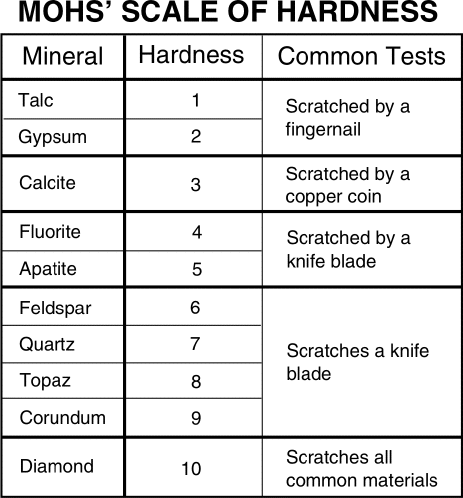 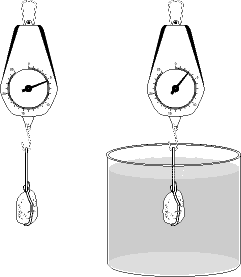 Ch. 6 - Rocks
How Rocks form/Rock Cycle
Be able to identify how each of the following rocks are formed and where they would be located in the rock cycle!  (Remember the rock cycle tells us how rocks are formed and that they continue to change!)
Igneous (cooling of magma/molten material)
Metamorphic (heat and pressure)
Sedimentary (compaction and cementation of sediments)
Types of Rocks
Make sure you understand the different types of igneous, metamorphic, and sedimentary rocks and know CHARACTERISTCS of each!!
Igneous (intrusive and extrusive)
Metamorphic (foliated and non-foliated)
Sedimentary (clastic and non clastic chemical, non clastic organic)
Specific Rocks
Know specific examples of rocks such as: granite, limestone, schist, etc. and know what type of rock each is!
PARENT ROCKS!!! 
Know examples of parent rocks and the metamorphic rock they become.
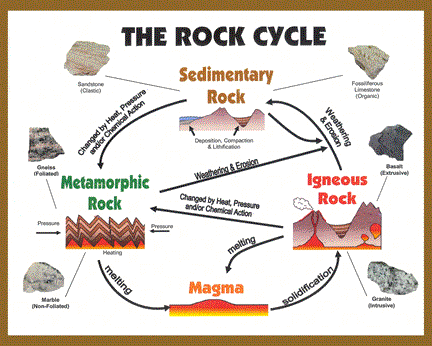 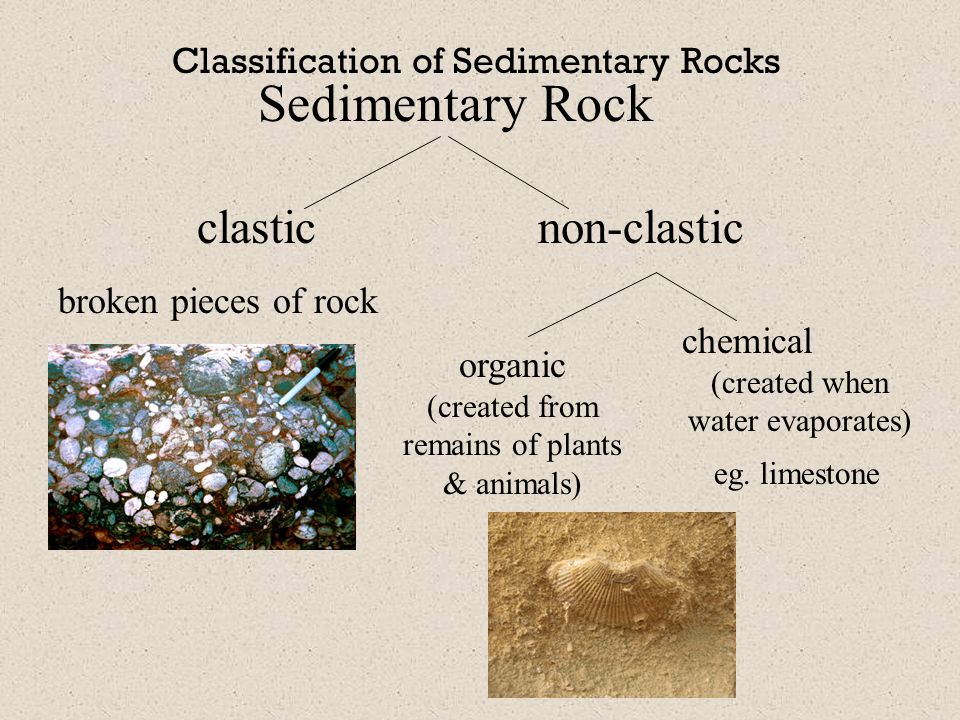 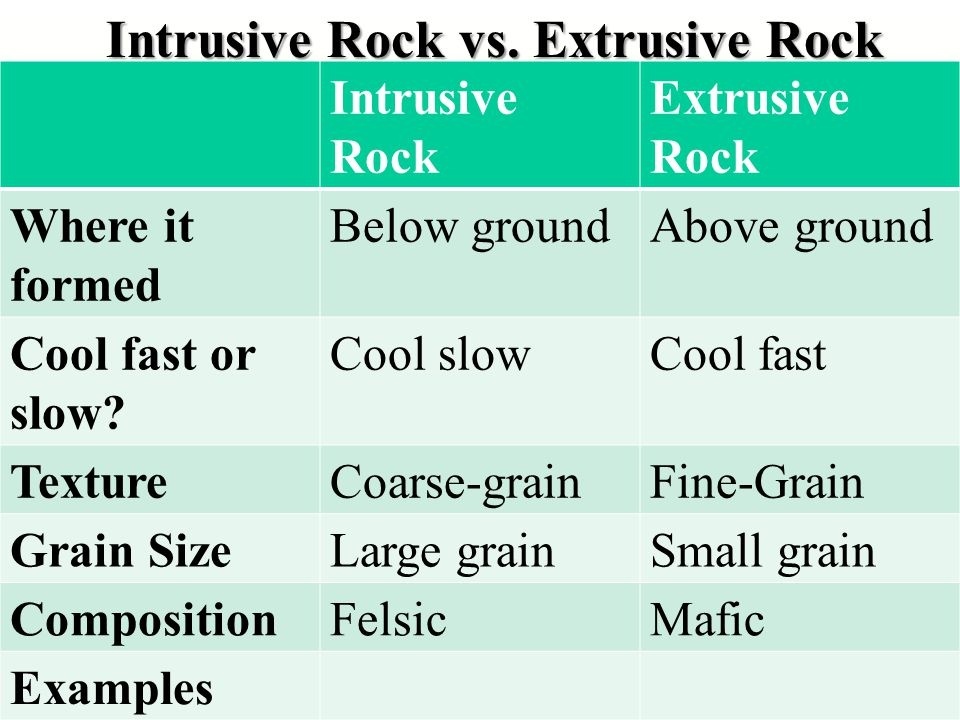 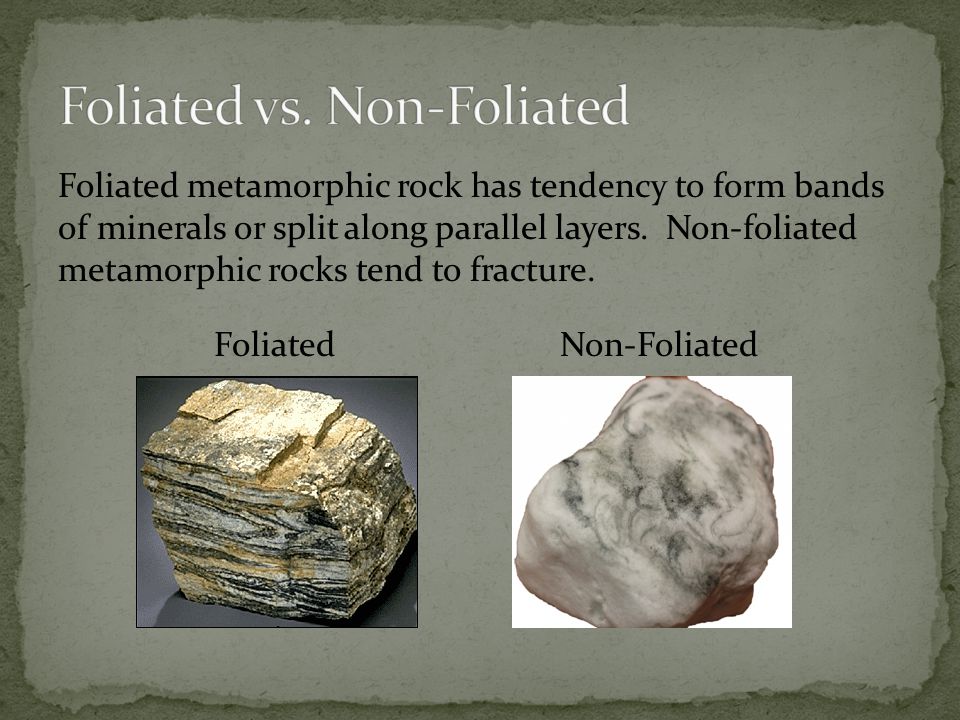 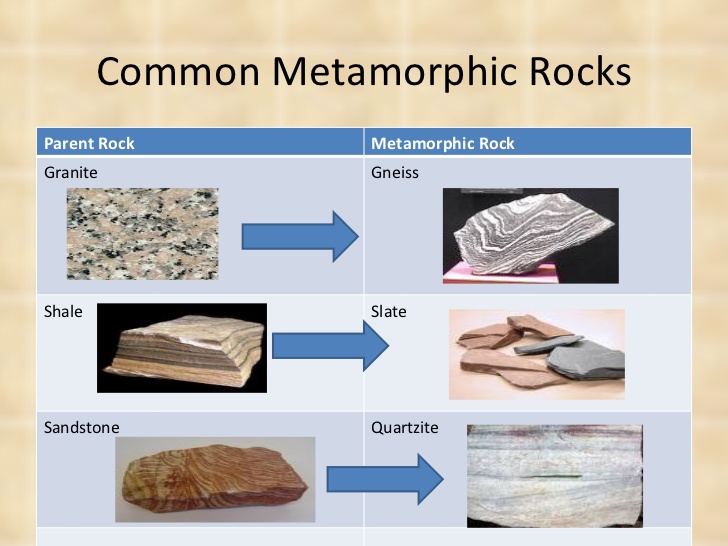 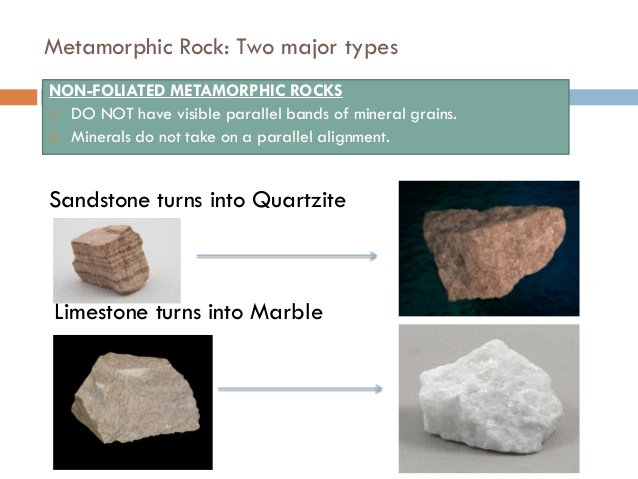 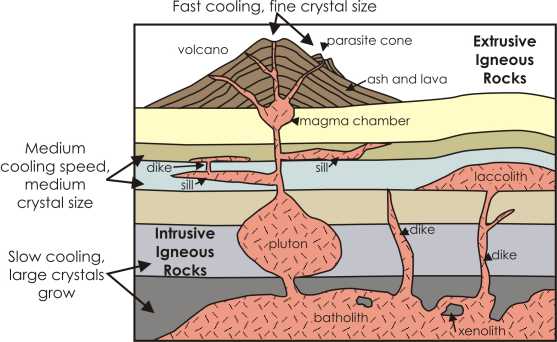 Ch. 7 – Resources and Environment
Mineral Resources
look back to specific minerals from Ch. 5
Energy Resources
Know advantages/disadvantages to each:
Renewable: Solar, wind, geothermal, hydroelectric
Non-renewable: Nuclear, coal, oil, natural gas
Environmental Issues
Air pollution – smog, acid rain, global warming, ozone depletion
Water pollution – chemicals entering the  ground and seeping into our ground water, or direct pollution such as dumping chemicals/pollutants directly into bodies of water.
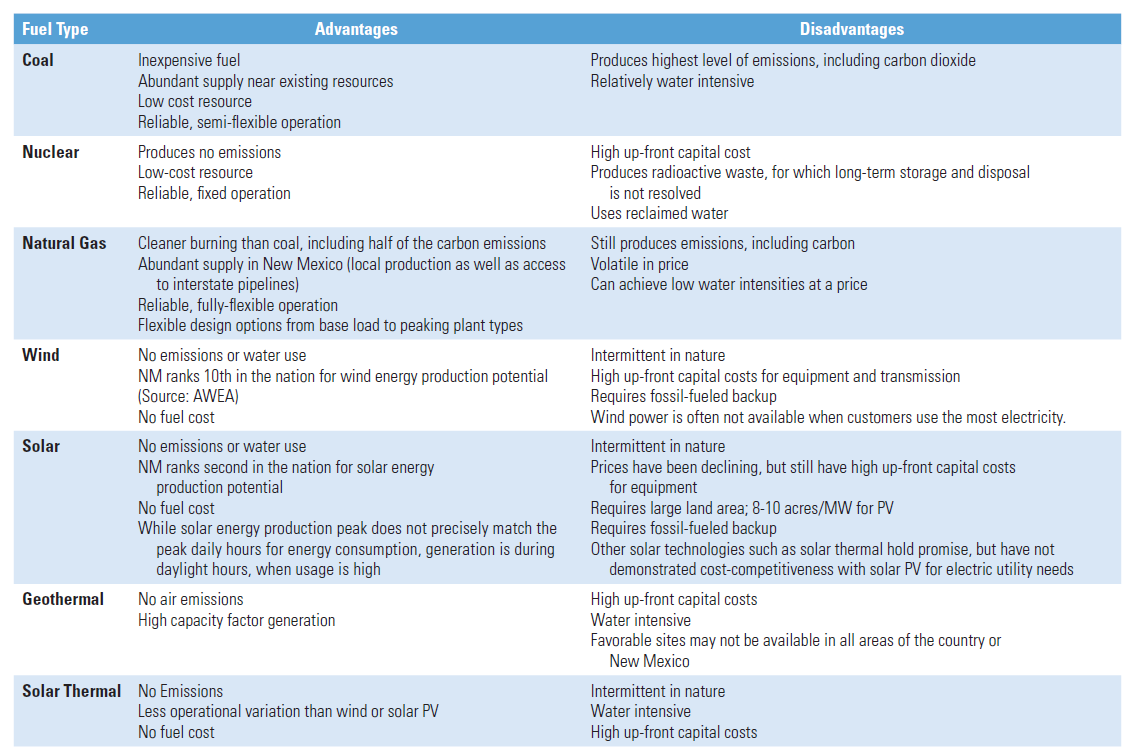 Ch. 8 – Plate Tectonics
Continental Drift
Theory of plate tectonics
Plate movement
Caused by mantle convection
Plate boundary types & what is happening at each boundary
Convergent
Divergent
Transform
How does plate tectonics change the earth?
They create and destroy crust.  Can push marine fossils to tops of mountains (convergent) and can create new seafloor (divergent)
Ch. 9 - Volcanoes
What is a volcano
Opening in earth’s crust and the landform that forms around it.
Where do they form?
Convergent boundaries between ocean-continental plates and ocean-ocean plates
Divergent boundaries (seafloor spreading)
Hot Spots!
Types of volcanoes
Shield, composite, cinder cone
Difference in magma/lava
Magma inside the earth
Lava outside the earth
Air Pollution
Volcanoes add pollutants/gases to the environment when they erupt, natural sources of pollution.
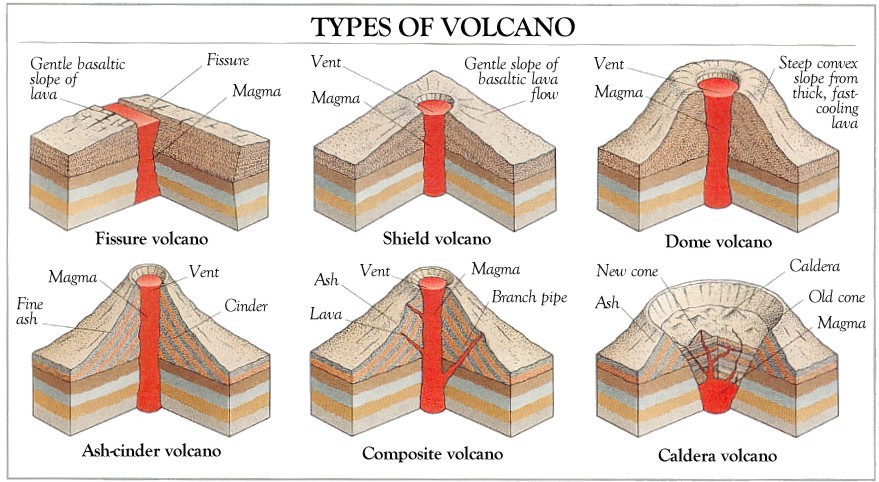 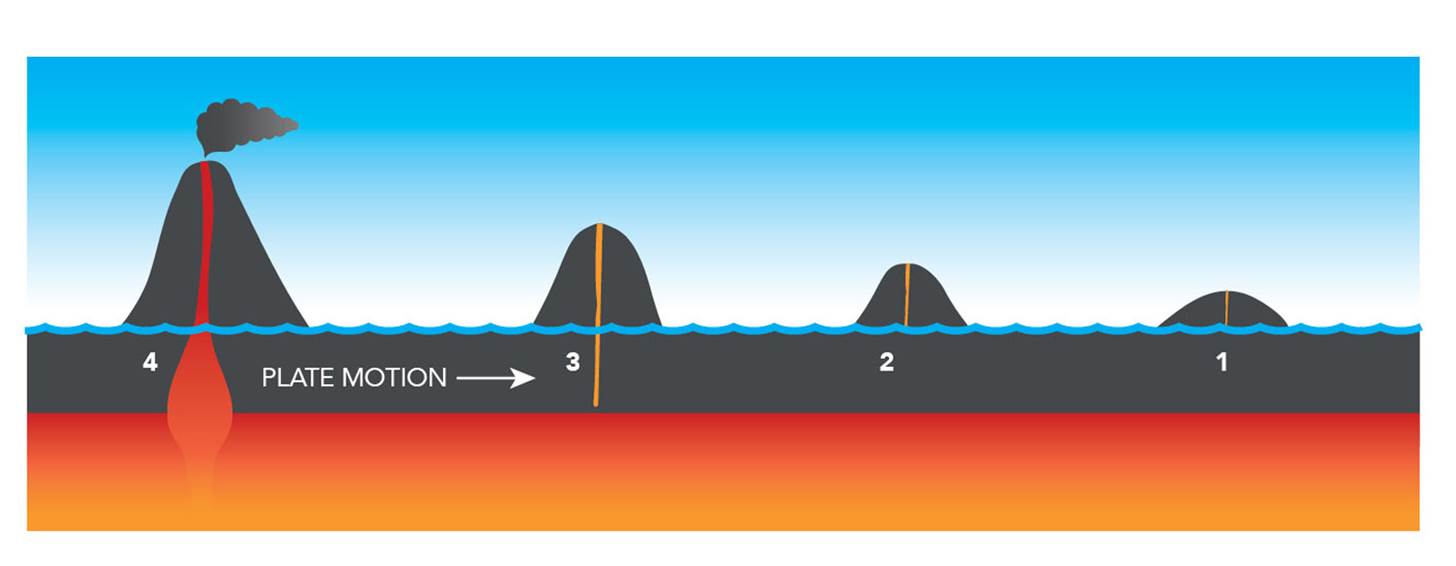 Ch. 10 - Earthquakes
What is an earthquake?
Shaking/vibrations in earth crust due to movement or slippage along faults/plate boundaries
Where do they occur?
Plate boundaries and faults
How can we locate them? 
Finding an epicenter, requires 3 seismic stations.
How are they measured?
Richter scale, Mercalli scale, moment magnitude scale
Types of seismic waves
P, S, and surface waves.  These waves have helped provide us with information about what the earth’s interior may be like!
We can use earthquakes (and volcanoes) to help us determine where plate boundaries exist!
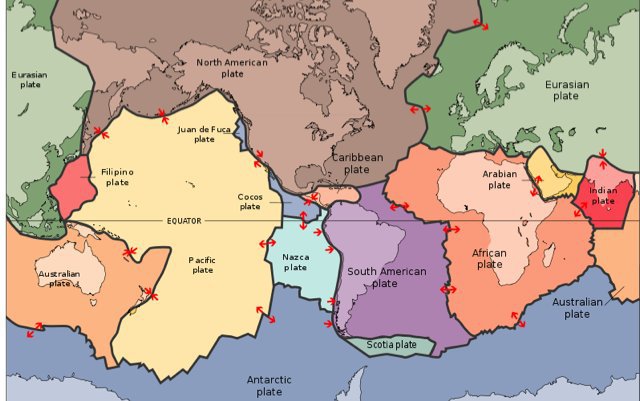 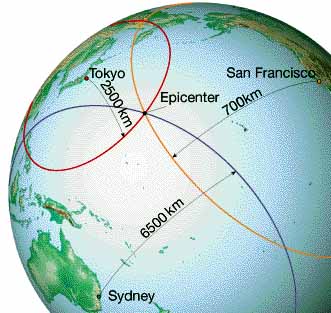 Ch. 11 – Mountain Building
Where do mountains form?
Convergent boundaries between two continental crusts
Types of mountains
Folded, dome, fault block, volcanic
Types of faults
Normal
Reverse (thrust)
Strike-slip
Types of stress
Compression (reverse fault)
Tension (normal fault)
Shear (strike-slip)
Ch. 12 – Weathering, Soil, and Erosion
Weathering
Breakdown of rock
Mechanical (Physical)  and Chemical
Erosion
Movement of sediment to another location
Agents: water, wind, ice, gravity
Deposition
Deposit or drop sediments in a new location
Often forms new landforms: alluvial fans, deltas, sandbars, etc.
Soil/Soil Horizons
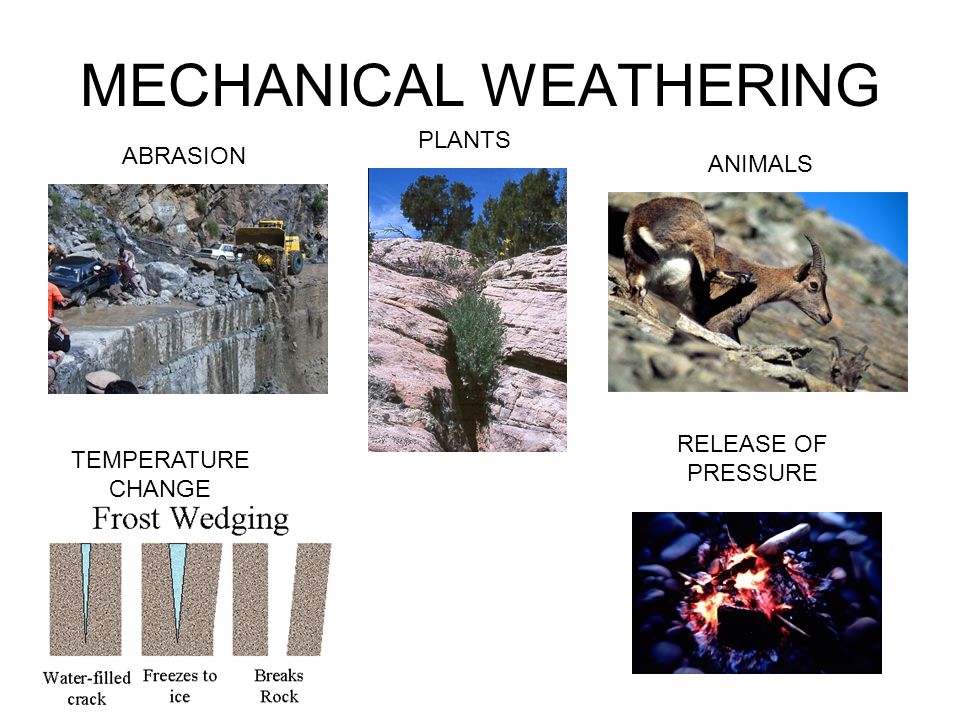 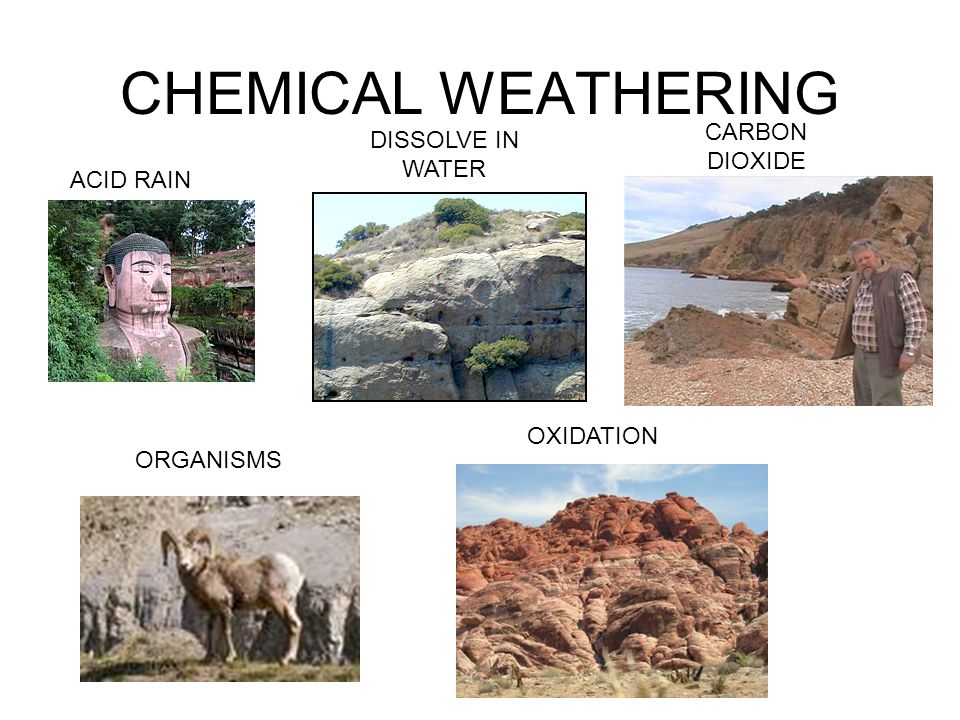 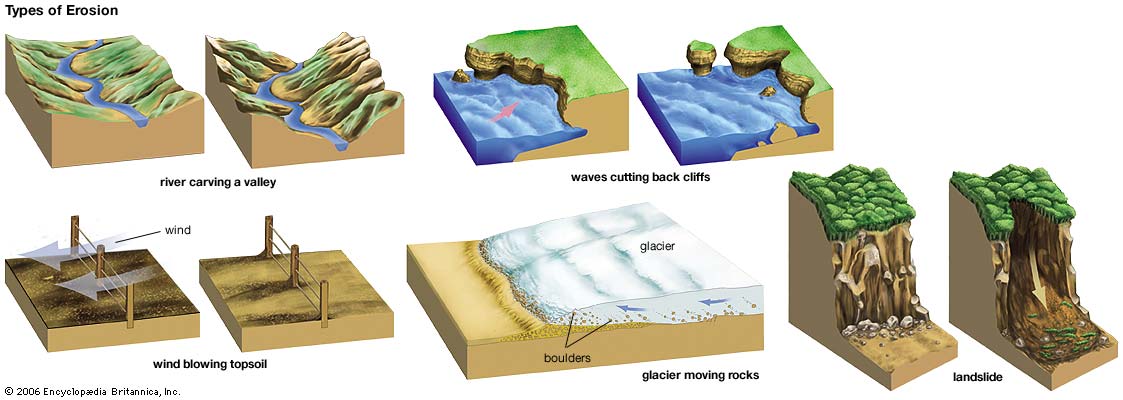 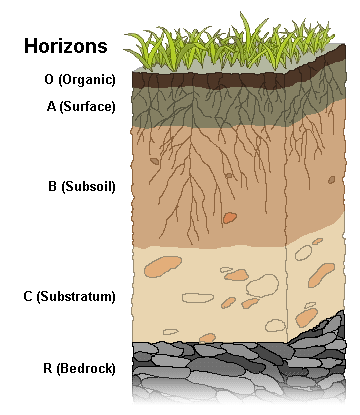 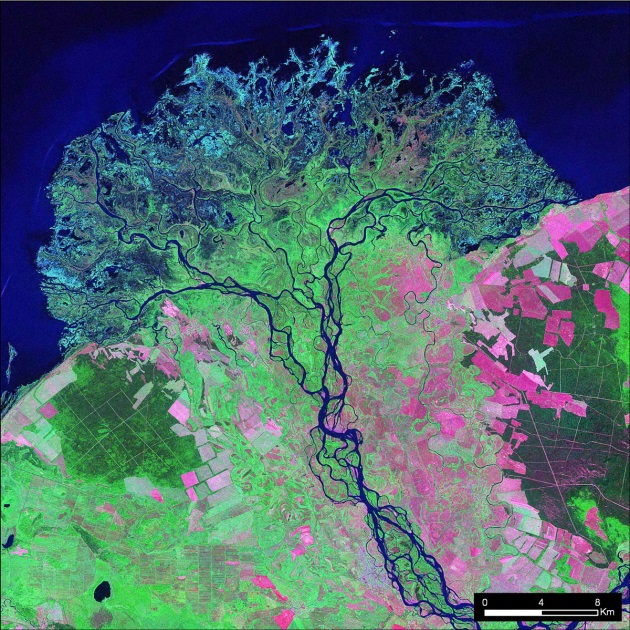 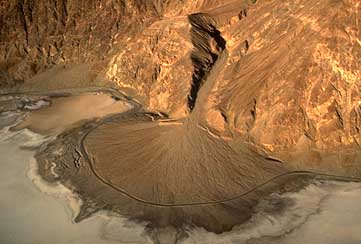 Ch. 13 – Surface Water
Sources of freshwater
Lakes, streams, ponds, rivers,  ice, permafrost
River systems/Watersheds
Specific watershed of VA
Chesapeake Bay Watershed
North Carolina Sounds
Gulf of Mexico
River Erosion and Deposition
Erosion happens more on the outside of a river bend
Deposition happens faster on the inside
Floods/Floodplains
VIRGINIA WATERSHED
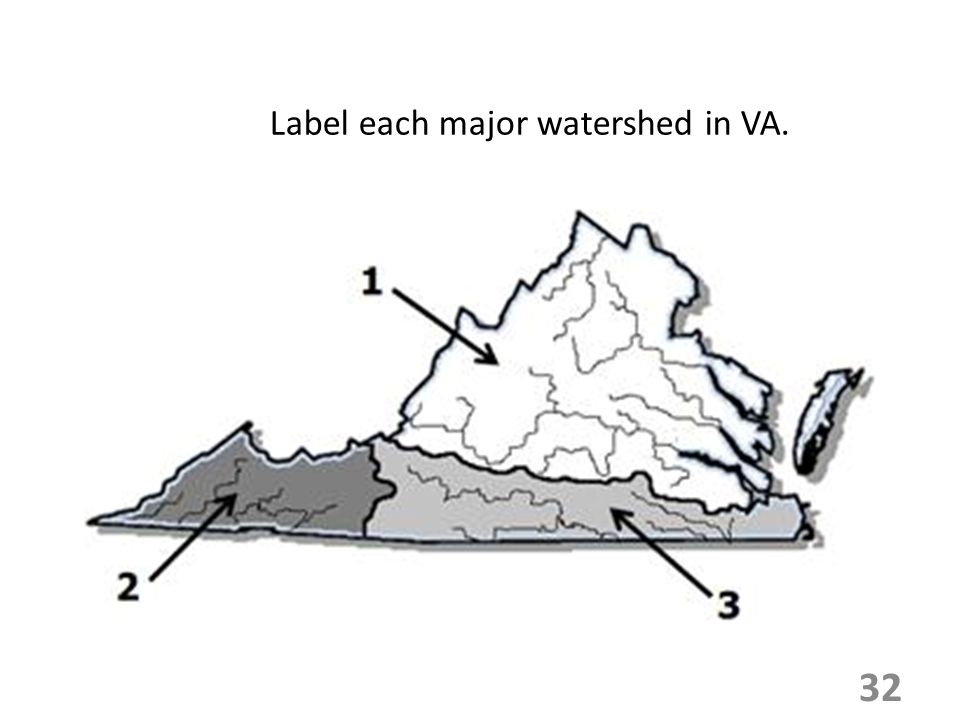 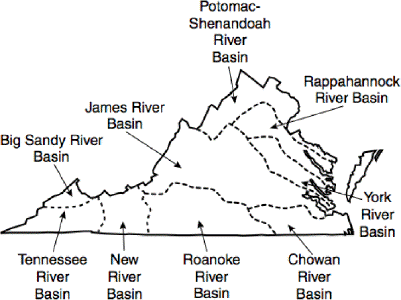 Chesapeake Bay
Gulf of Mexico
North Carolina Sounds
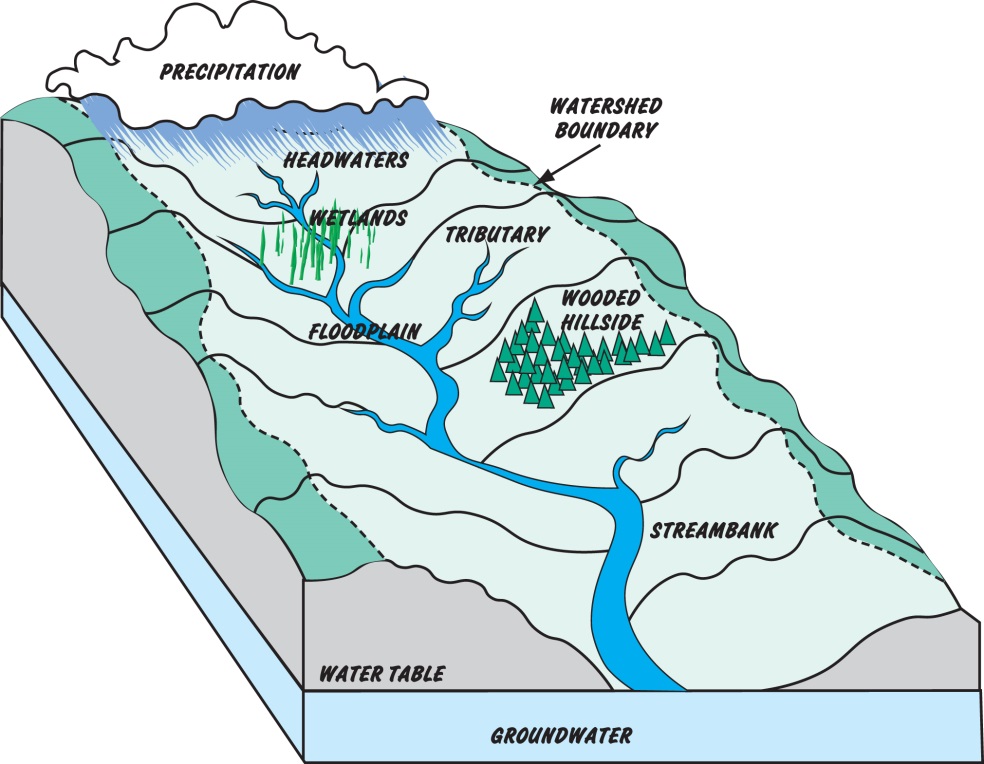 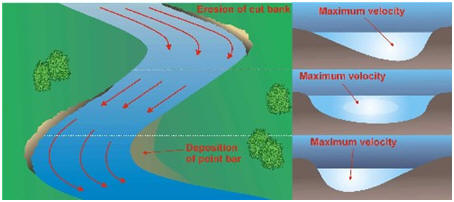 Ch. 14 - Groundwater
Water Table
Label different parts of the water table underground
Zone of aeration, water table, zone of saturation, perched aquifer, impermeable rock, springs, ordinary well, artesian well, cone of depression
Be able to explain how the water table can change:
Pumping of water/drought will lower water table
Heavy rain will increase the water table
Karst Topography
Features beneath the surface from ACID rain/water dissolving LIMESTONE.
Caverns, sinkholes
Porosity & Permeability
WATER TABLE
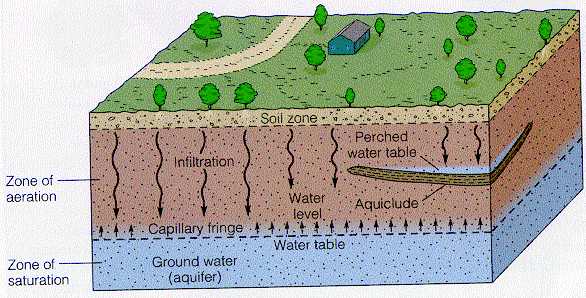 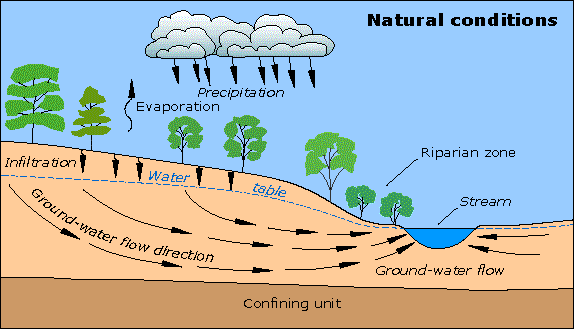 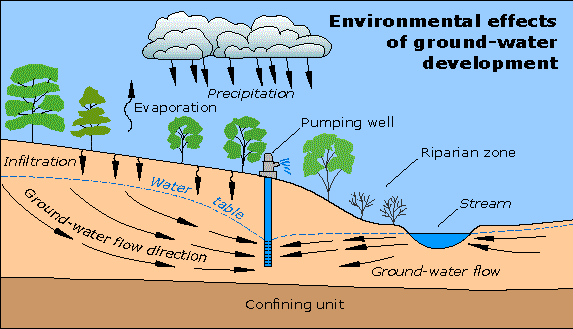 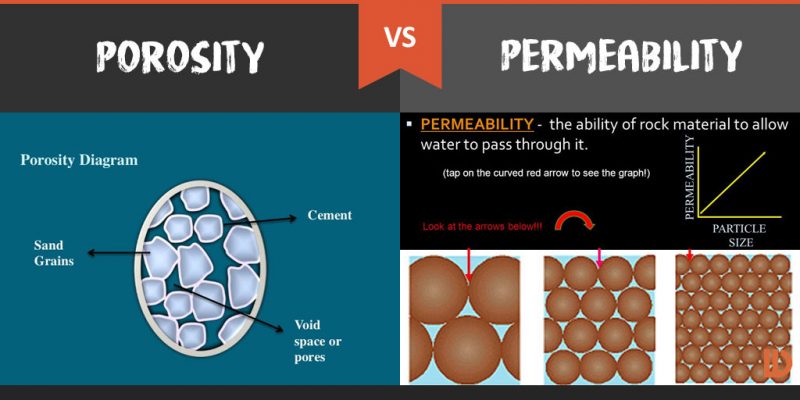 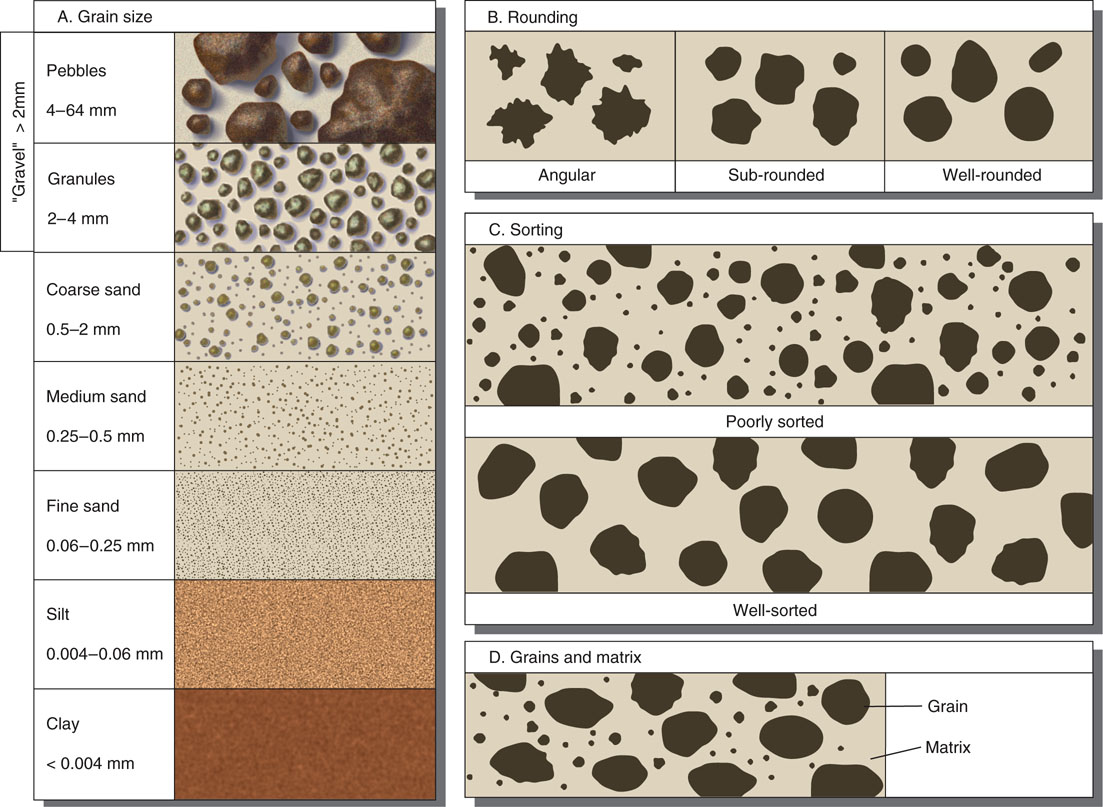 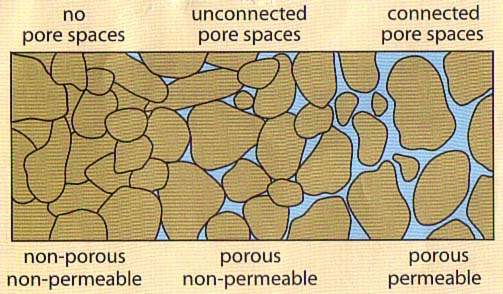 Ch. 15 - Glaciers
What are glaciers?
Glacial Erosion
Ch. 16 – Winds, Waves, and Currents
Agents of erosion
Parts of a wave
Ch. 17 - Atmosphere
What is the atmosphere?
Layers of the atmosphere & characteristics
Troposphere, stratosphere, mesosphere, thermosphere, exosphere
Temperature change between layers
Heat Transfer: 
Conduction – via direct contact
Convection – rising and sinking of a fluid (liquid/gas) due to changes in temperature and density
Radiation – heat is traveling through space to reach another object (the sun and a fire)
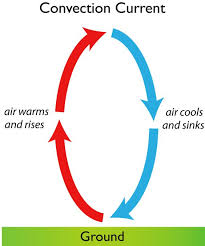 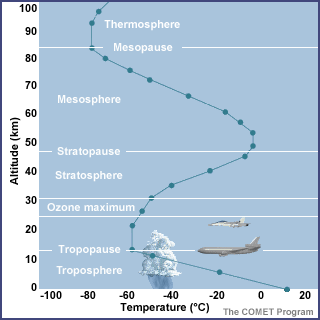 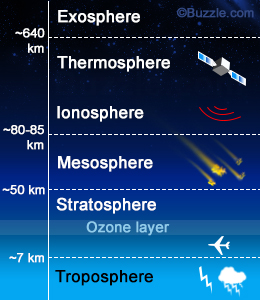 Ch. 18 – Water in the Atmosphere
Humidity/relative humidity
Condensation
Gas (water vapor) to a liquid
Clouds
Precipitation
Water Cycle
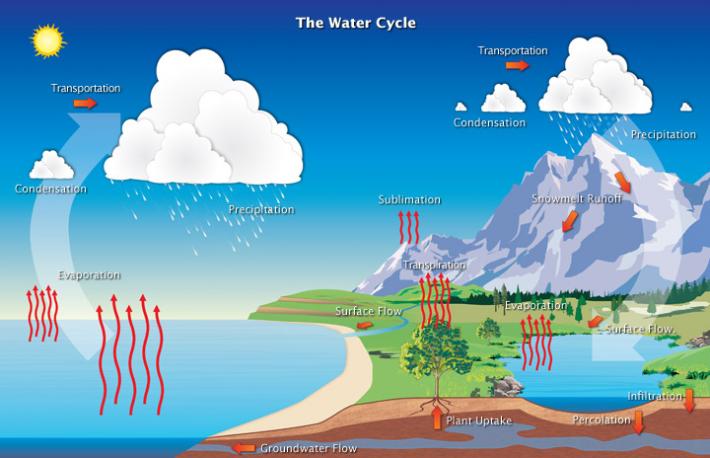 PRECIPITATION TEMP. PROFILES
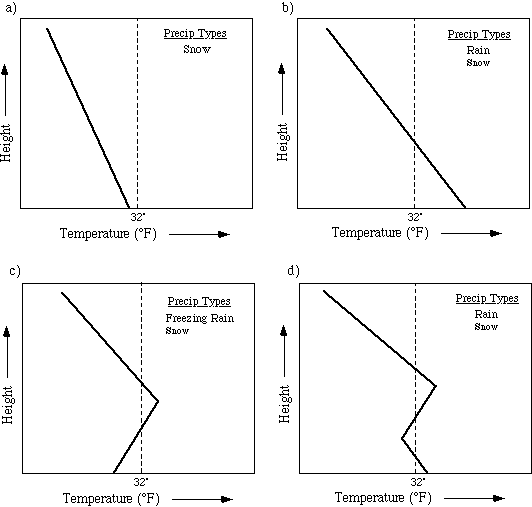 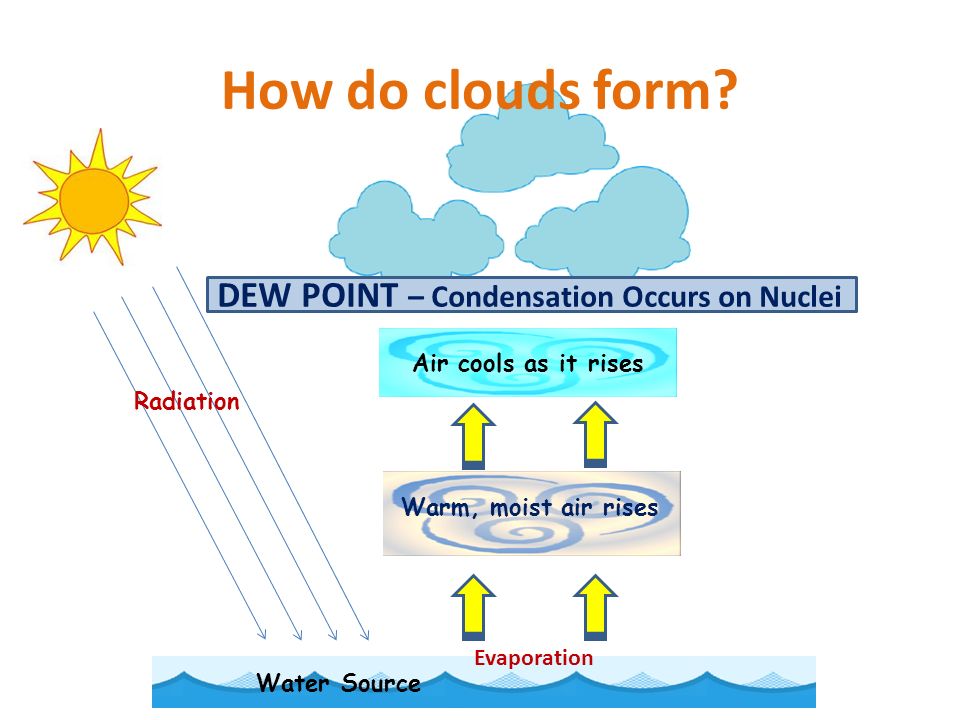 Ch. 19 – Atmosphere in Motion
Air pressure
Winds
Blow from high to low pressure
Named based on the direction the wind is coming from
Global Wind Patterns
Local winds
Sea Breeze – daytime, breeze is coming from the sea
Land Breezes – nighttime, breeze is coming from land
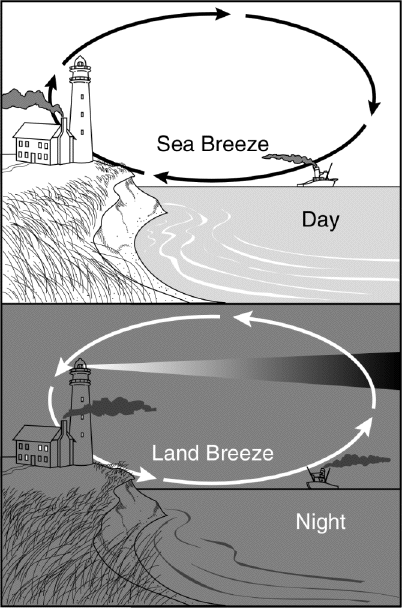 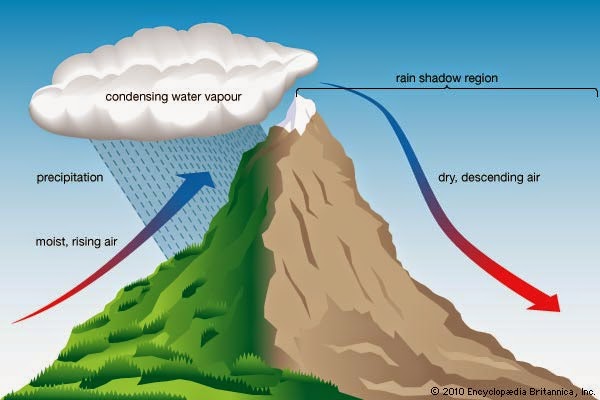 WINDWARD
LEEWARD
Ch. 20 - Weather
Air Masses and the type of weather associated with them
Fronts and the type of weather they bring & know the symbols
Cold front
Warm front
Occluded
stationary
Thunderstorms
Tornadoes
Hurricanes
Low pressure system
Needs WARM ocean water for energy
Winter Storms
Forecasting Weather: Station Models
Can you look at a key and answer questions about a station model.
AIR PRESSURE
WEATHER FRONTS
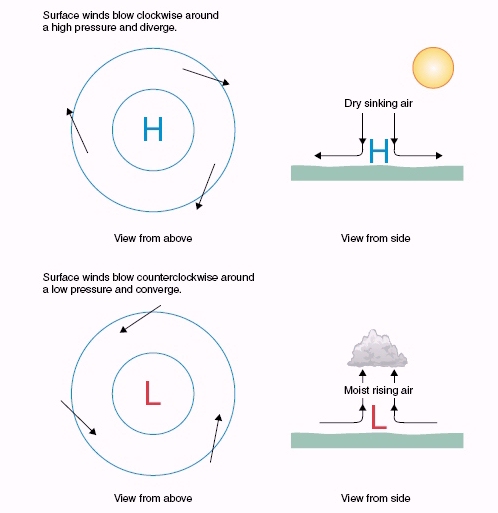 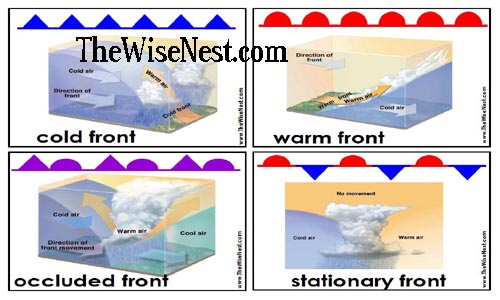 STATION MODEL
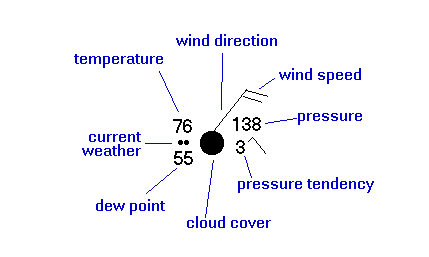 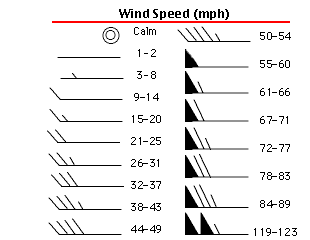 Ch. 21 – Climate and Climate Change
What is climate?
Yearly average temperature and precipitation an area gets in a year.  This is DIFFERENT than weather which is day to day changes.
Climate Zones
Climate Change: Global Warming
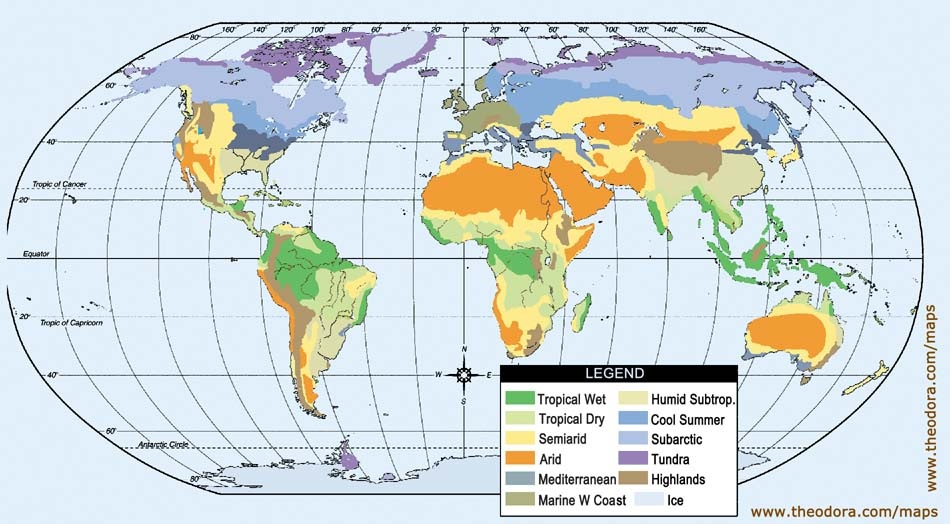 Ch. 22 – The Water Planet
Oceanography
Study of the oceans
Salinity
Salt content in water
Density
Cold & salt water are more dense than water & fresh water.
Ocean Life
Temperature layers of Ocean water
Ocean currents
Convection currents (also see in atmosphere and mantle)
Also affect the climate in areas: warm ocean current will cause climate to be warmer, cold ocean current will cause the climate to be colder in an area.
Ch. 23 – The Ocean Floor
Studying the Ocean floor – Sonar
Continental Margin
Ocean floor
Zones of the ocean
Ch. 24 – The Moving Ocean
Surface currents
Deep Currents
Tides
Spring & Neap tides
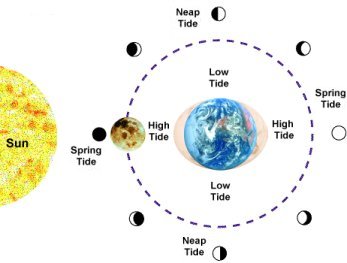 Ch. 25 – Earth’s Moon
Where did the Moon come from?  
Giant Impact Theory
Features of the moon
No atmosphere = no weathering/no sound/no wind
Maria
Highlands
Craters
Phases of the Moon
Which phases would you see for a lunar eclipse (full moon), solar eclipse (new moon phase)
Which phases of the moon for spring tides (full and new moon) and neap tides (1st and 3rd quarter moons)
Eclipses
Be able to identify pictures of eclipses
Be able to put the sun moon and earth in order to identify an eclipse
MOON PHASES
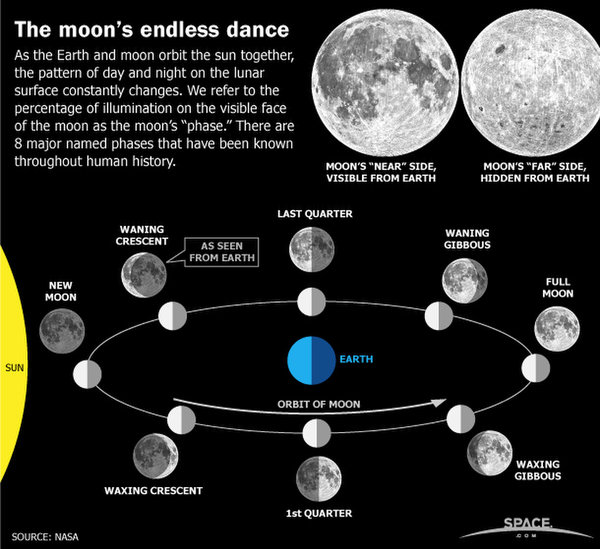 SOLAR ECLIPSE
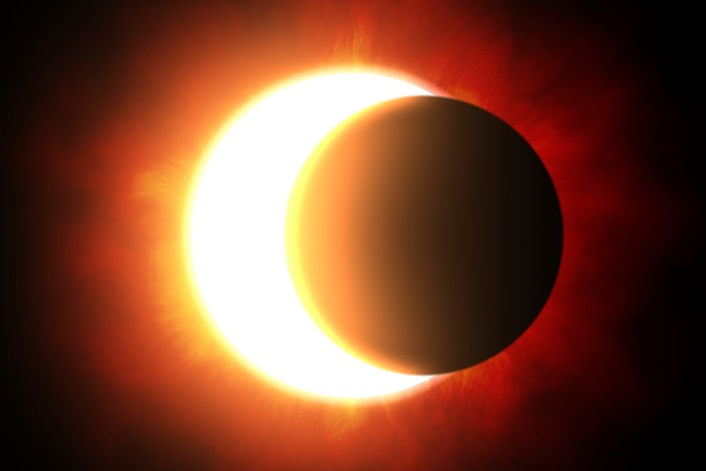 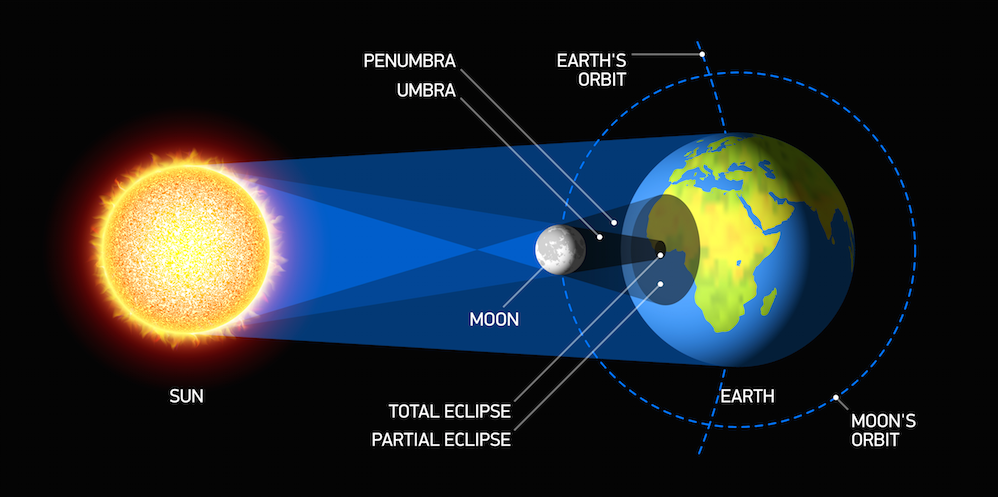 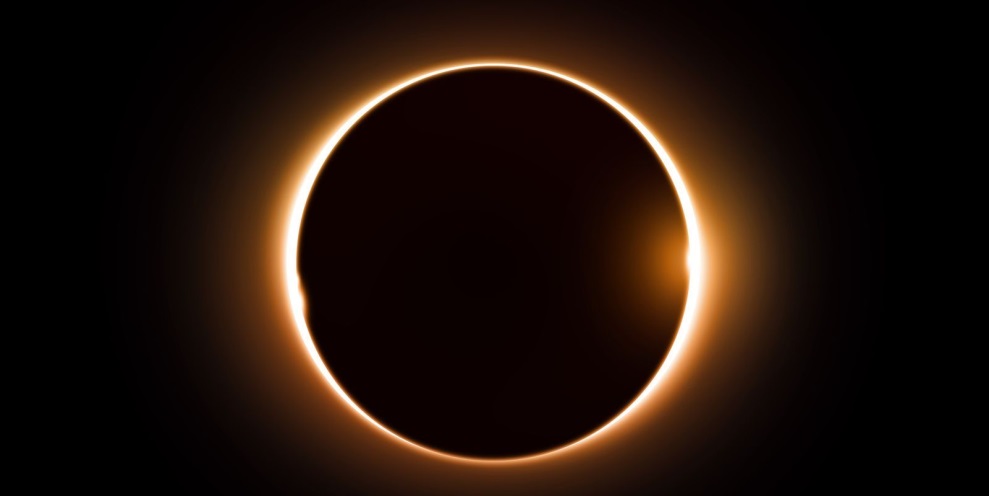 LUNAR ECLIPSE
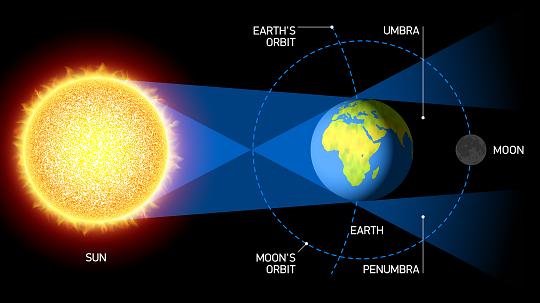 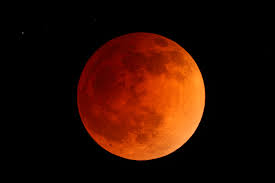 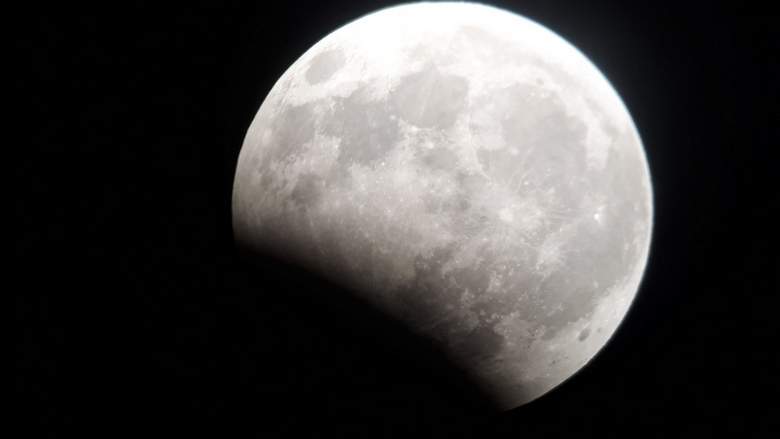 Ch. 26 – Sun and the Solar System
Sun is a star!
Structure/layers of the sun
Corona is seen during total solar eclipse
Core is where fusion occurs
Photosphere is the layer you can see
Features of the sun
Sunspots, solar flares, prominences, solar winds
Heliocentric/Geocentric models of the solar system
Helio – sun centered – current model which we know to be true
Geo – earth centered
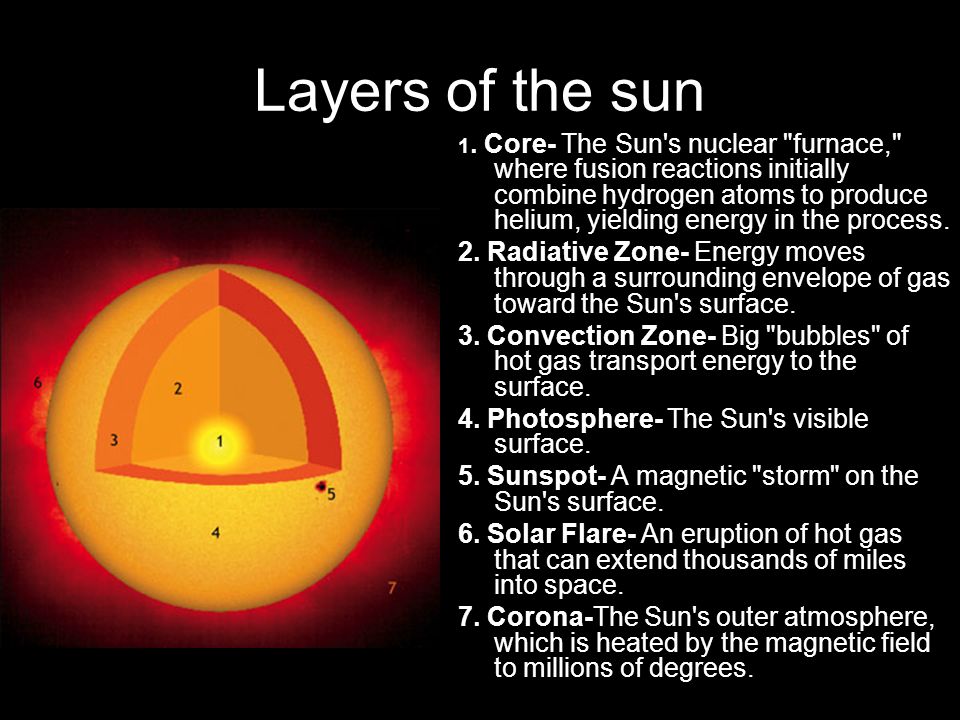 Ch. 27 – Planets and the Solar System
My Very Energetic Mother, Just Served Us Nachos
Inner planets
Mercury, Venus, Earth, Mars
Rocky, small, dense
Few/no moons
Outer planets
Jupiter, Saturn, Uranus, Neptune
Large, gas giants
Many rings
Many moon
Asteroids/comets/meteoroids
Asteroid belt is between Mars & Jupiter (separates inner/outer planets)
Comet – ice/rock, when burning the tail points AWAY from the sun.
Meteor is a “shooting star”, meteorite is when the meteoroid hits earth’s surface.
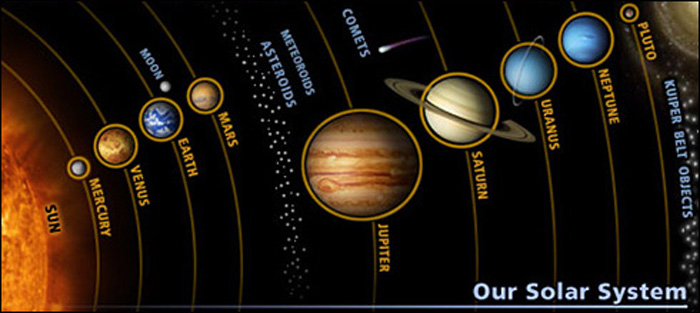 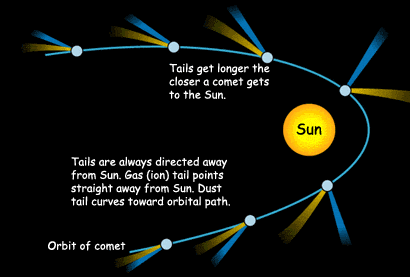 Ch. 28 – Stars and Galaxies
Electromagnetic radiation
Spectroscopes/spectrums
Can you identify different spectrums: absorption/emission spectrums.
Finding the distance of stars
Apparent magnitude
Absolute magnitude
Life cycle of stars/Stages of a stars life
AVERAGE STAR: Nebula, protostar, main sequence, red giant, planetary nebula, white dwarf
MASSIVE STAR: Nebula, protostar, main sequence, red supergiant, supernova, neutron star/black hole
HR Diagram
Understand and be able to label!
Types of Galaxies
Spiral, Irregular, Elliptical
Milky way is a spiral galaxy (galaxy we live in)
Big Bang
Theory that explain how the universe formed about 15 billion years ago.
MOST IMPORTANT FORCE IN SPACE:
GRAVITY!!!!
LIFE CYCLE OF A STAR
HR DIAGRAM
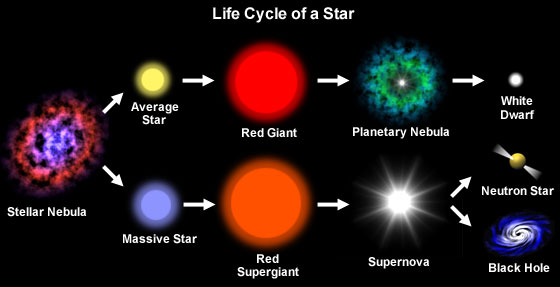 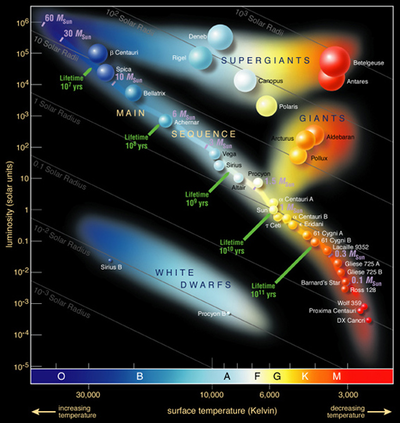 ABSORPTION SPETRUM
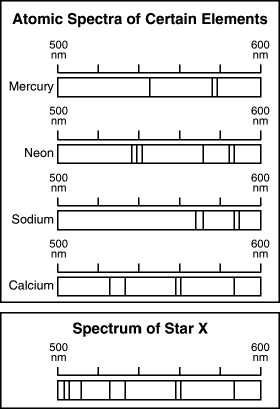 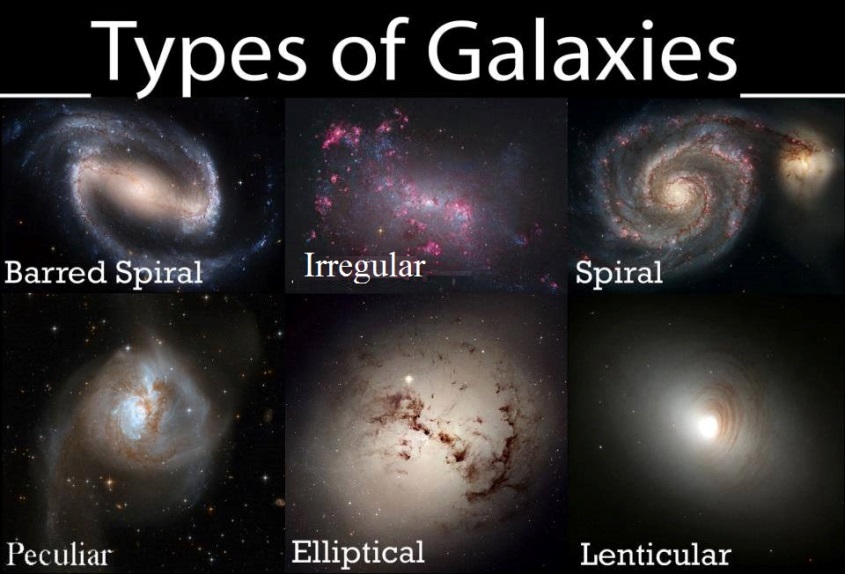 MEASURING DISTANCE
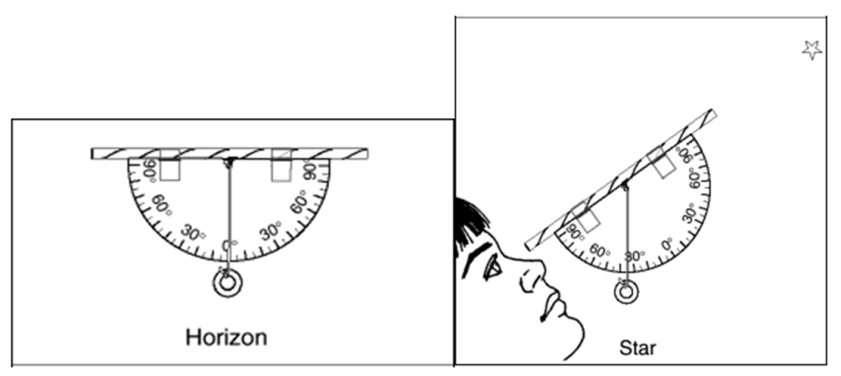 Ch. 29 – Studying the Past
Fossils
Different types
Index fossils
Relative Time
Tells you if rock is older or younger
Oldest layer is on the bottom, youngest layer on the top
Igneous intrusions or faults are younger than the rock they protrude into.
Absolute Time
Radioactive decay
Gives an age or date to the rock.
ABSOLUTE DATING
RELATIVE DATING OF DIFFERENT LAYERS
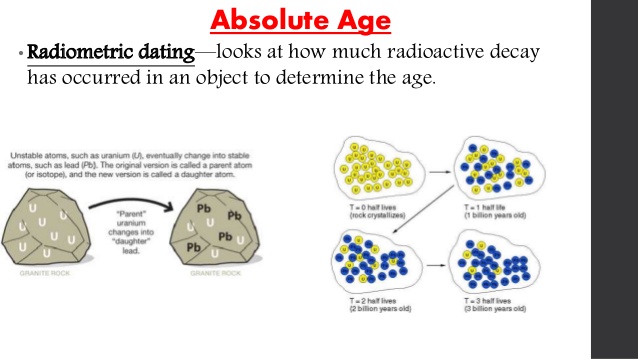 INDEX FOSSILS
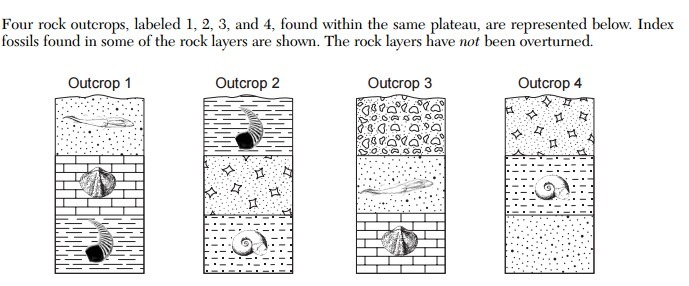 Ch. 30 – Views of Earth’s Past
Geologic Time Scale
Eras:
Precambrian – bacteria, single celled organisms, oxygen was put into the atmosphere
Paleozoic – age of fish/oceans
Mesozoic – age of reptiles/dinosaurs
Cenozoic – present, age of mammals
Virginia Provinces
Be able to label provinces in Virginia
Know defining characteristics of each province
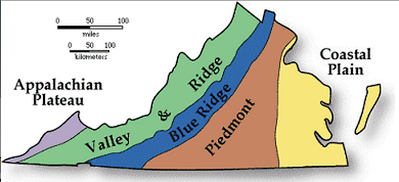 Density
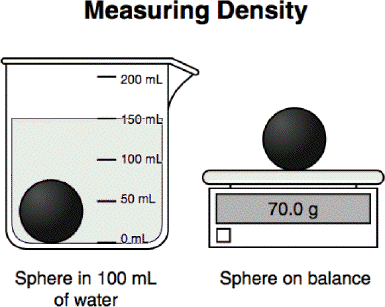 Density = mass/volume
Units = g/ml or g/cm3
To find the density of a rock
Use a triple beam balance/scale to find mass in grams
Use water displacement to find the volume
Calculation is mass divided by volume
As temperature of an object increases, density decreases.
WARM fluids are LESS dense and rise, COLD fluids are MORE dense and sink. (convection currents)
Space Exploration
First satellite in space = SPUTNIK
Neil Armstrong & Buzz Aldrin first men on the moon aboard the Apollo 11 Mission.
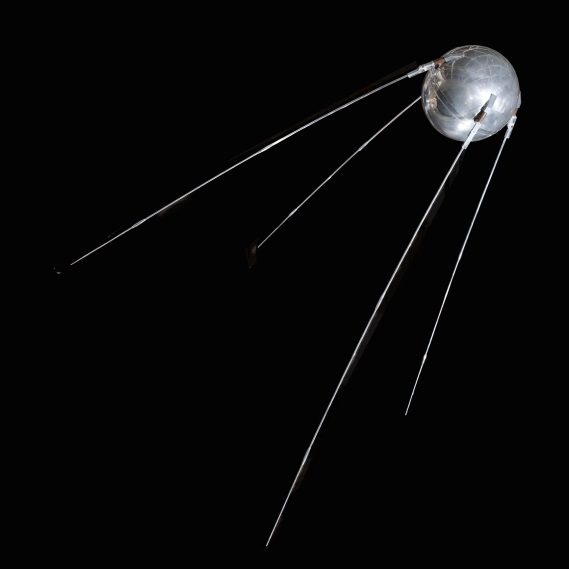 Don’t Forget!
USE IMAGES/DIAGRAMS TO HELP YOU ANSWER QUESTIONS!!
They don’t put them there for no reason!
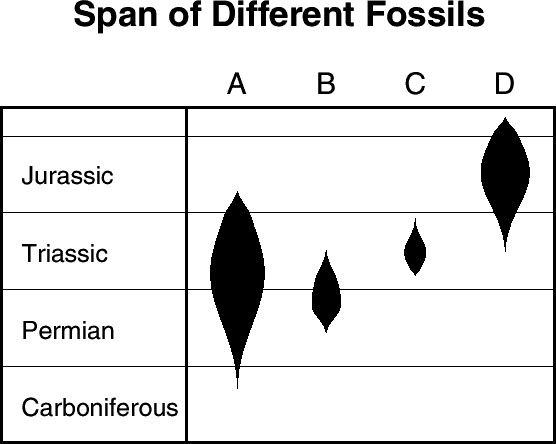 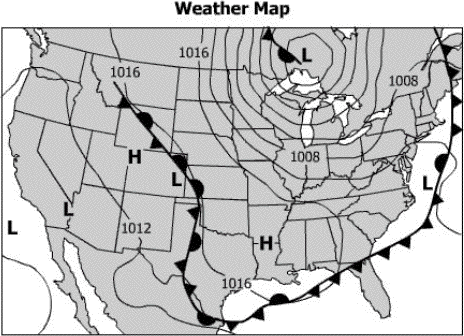 Breakdown of SOL
60 questions
50 are counted towards your score.
10 are “field questions” do not help or hurt you.
Multiple choice
Technology enhanced questions
http://vaassessments.com/v/ScienceDemo/
http://www.doe.virginia.gov/testing/sol/practice_items/index.shtml#science